Introduction to Community Care Hubs: Why CILs Should Be Involved
March 6, 2024
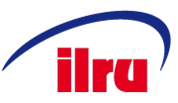 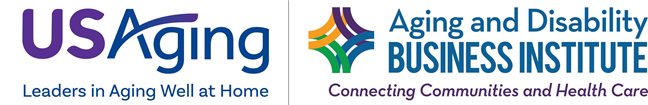 Webinar Instructions For Zoom
Audio Options
Use your computer speakers, OR dial in using the phone number in your registration email. All participants are muted.

Questions and Answers (Q&A)
You can submit questions for the panelists at any time during this presentation. On the Zoom module on the bottom of your screen, click the Q&A icon, types your question in the box and submit.​

Chat Feature
The Chat feature allows webinar attendees to make comments during the webinar question and answer period.​
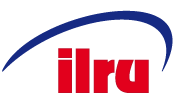 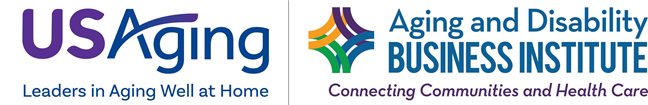 Learning Objectives
Definition and Description of CIL Roles in Community Care Hubs (CCHs): Participants will understand the roles for CILs in a CCH-led network to address health-related social needs (HRSNs), what CCHs do, and the evolution of the CCH model.

Examples of CIL Activities: Participants will understand how one or more CILs have partnered with CCHs, the value of those partnerships, and how CILs have operationalized health care contracts through the partnerships.

New Initiatives and Policy changes: Participants will understand new policies and resources (eg HHS Call to Action, U.S. Playbook to Address SDOH, and Medicaid Framework for HRSNs coverage) that support development of CCHs.
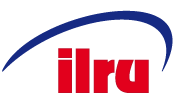 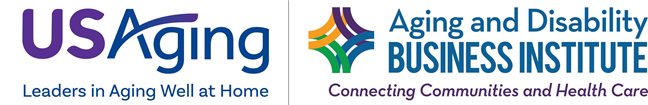 Presenters
Presenters:
Lauren Solkowski, Administration for Community Living
Beth Blair, Aging and Disability Business Institute, USAging
Erica McFadden, Administration for Community Living
Stephanie Orlando, Western NY Independent Living, Inc. 
Marisa Scala-Foley, Aging and Disability Business Institute, USAging

Moderator:
Richard Petty, Independent Living Research Utilization (ILRU)
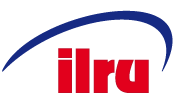 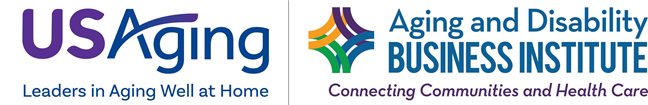 Today’s Agenda
Community Care Hub (CCH) Introduction
Peer Spotlight
Western NY Independent Living Center, Inc. 
Resources
Opportunities to Stay Connected
Question and Answer
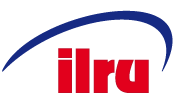 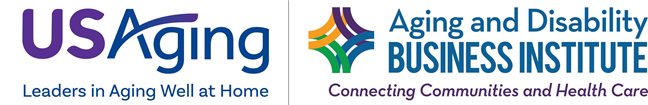 Community Care Hub Evolution
Changes in federal and state health care policies advanced movement towards value-based care. Payment for outcomes not just services.

Recognition across healthcare: to improve outcomes must address social determinants of health (SDOH) / health-related social needs (HRSNs)

Healthcare must decide – build new systems, new capabilities internally or invest in existing HCBS providers?

Opportunities for independent living to engage, using their expertise in looking at the whole person thus ability to address SDOH / HRSNs
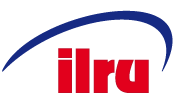 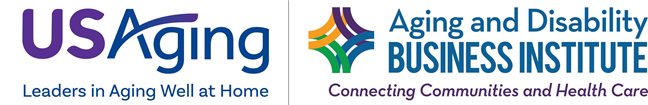 Community Care Hubs
Term/definition developed through a multi-stakeholder process
A community-focused entity that organizes and supports a network of community-based organizations providing services to address health-related social needs
A Community Care Hub centralizes administrative functions and operational infrastructure, including but not limited to:
Contracting with health care organizations
Payment operations
Management of referrals
Service delivery fidelity and compliance
Technology, information security, data collection, and reporting
A Community Care Hub has trusted relationships with and understands the capacities of local community-based and healthcare organizations and fosters cross-sector collaborations that practice community governance with authentic local voices
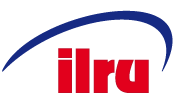 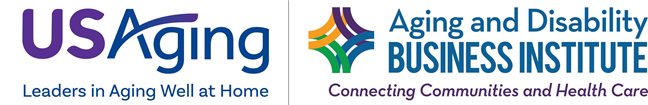 Opportunities for CIL Engagement
Advocacy

Joining a CCH network

Leading a CCH network
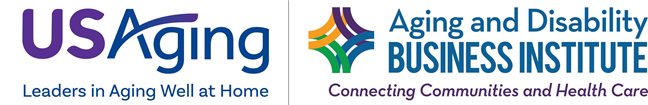 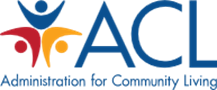 Policy Drivers to Address SDOH and HRSNs
Increased attention on social determinants of health (SDOH) and health-related social needs (HRSN)
HHS Call to Action: Addressing Health Related Social Needs in Communities Across the Nation
U.S. Playbook to Address Social Determinants of Health 
Medicaid Framework for health-related social needs (HRSN) coverage policies
1115 Waivers supporting state investments
CMS “In Lieu of” Services Guidance to address HRSNs in Medicaid Managed Care
CMS rules: New screening measures for SDOH for hospitals, physicians and Special Needs Plans + 
New Advanced Payment Incentives for Medicare ACOs 
Physician Fee Schedule Final Rule
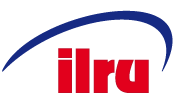 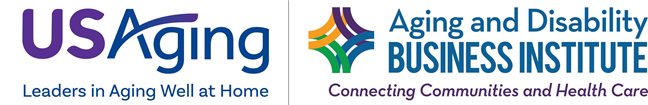 Community Care Hub National Learning Community2022-2024
Map of NLC participants
Search by: State, County, or CCH
Information Available: Organization  Type, Contact information, Geographic coverage
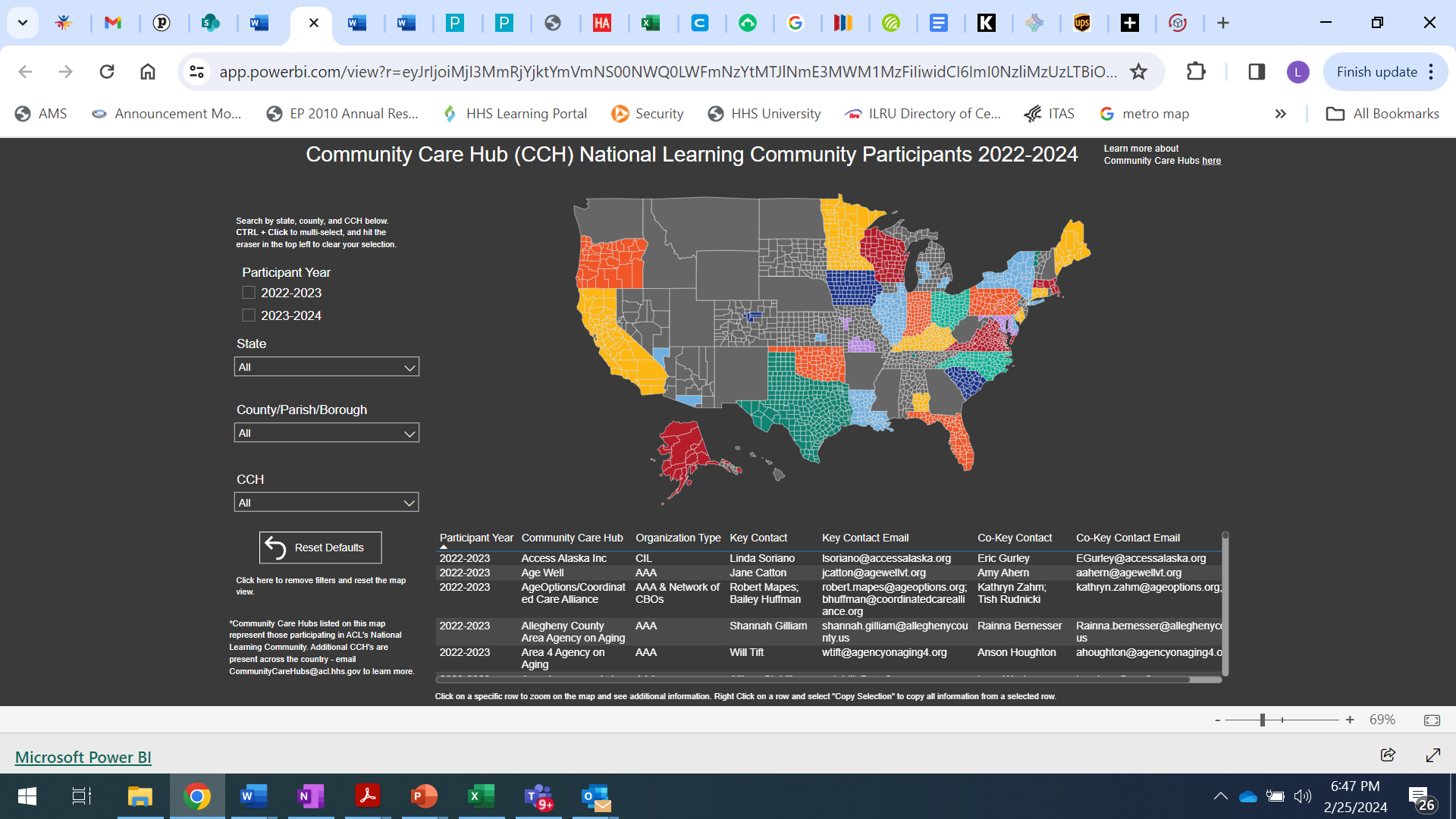 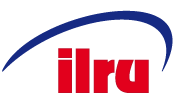 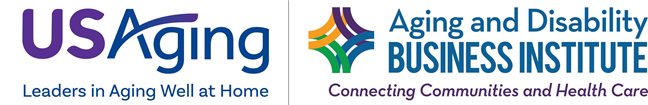 CCH National Learning Community CIL Participants
Center for Independence of the Disabled – New York 

disABILITY LINK led by Disability Action Center of GA, Inc – Georgia 

Independent Living Resource Center, Inc. – California 

Independent Resources, Inc. – Delaware 

Marin Center for Independent Living – California 

Resources  for Independent Living – New Jersey

Tri-County Independent Living – California
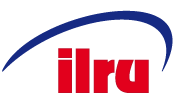 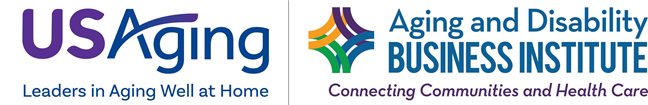 2021 CBO-Health Care Contracting Survey CIL Data
Most common services are:
Institutional transition
Independent living skills training
Home care
Assistive technology
Most common partners are:
Health care insurance exchange/marketplace
Hospital or health system
Accountable Care Organization
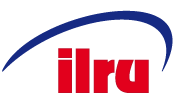 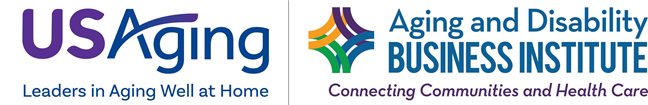 Peer Spotlight
Erica McFadden, Director, Office of Independent Living Programs, Administration for Community Living 

Stephanie Orlando, COO, Western New York Independent Living, Inc.
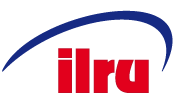 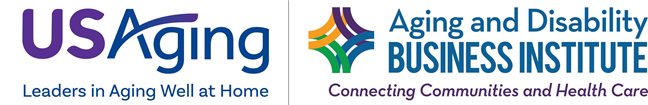 Resources
Community Care Hub Primer: Background, Evolution, and Value Proposition of Working with a Local CBO Network Led by a Community Care Hub

101 Learning Series CCH Basics: A Four-Part Series

Network Member Checklist: Considerations for CBOs Deciding to Join a Network

The Health Care Guide to Contracting with CBOs
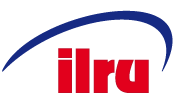 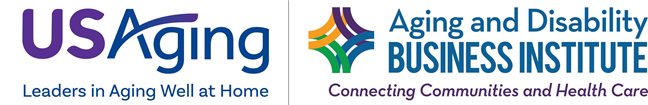 Center of Excellence to Align Health and Social Care (COE)
About the COE
A national Center of Excellence to develop, expand, connect, and support sustainable, high functioning Community Care Hubs – and their networks of downstream providers
Funding Overview
Two-year grants to support innovation and infrastructure costs for up to 20 CCHs
Designed to improve access to Long-Term Services and Supports and address health-related social needs through Aging and Disability Network CCHs
RFP webpage: https://coe.aginganddisabilitybusinessinstitute.org/cch-funding-announcement/
Key Numbers and Dates
Maximum # of Awards by Type: 
COE Grant:				20 
Care Transition Evaluation:	~3
Maximum COE Grant Awards:		$468,800 (over 2 years)
Anticipated CT Evaluation Awards: 	$  60,000 (over 2 years)
Proposal Due Date/Time:		April 5, 2024 @ 5:00 pm (Eastern Time)
Award Announcement:		Mid-May
RFP webpage: https://coe.aginganddisabilitybusinessinstitute.org/cch-funding-announcement/
Opportunities to Stay Connected
Sign up for following mailing lists for future announcements, events, and resources:
Aging and Disability Business Institute 
ACL
Partnership to Align Social Care
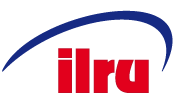 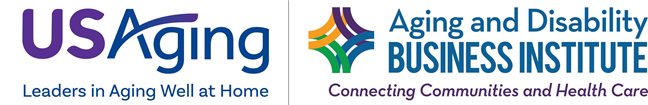 QuestionsPlease enter your question into the designated Q&A box on your Zoom panel bar
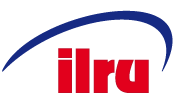 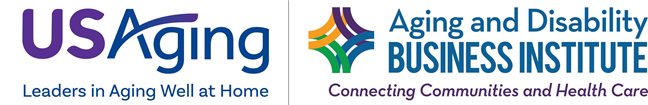 Wrap UpThank you!
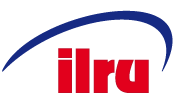 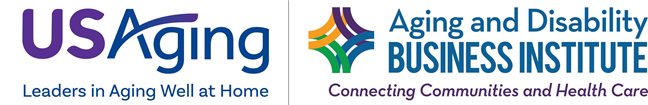